دور الأسرة في مواجهة مشكلات الطفولة المبكرة
الفصل السادس
محاضرة 1
السلوك العدواني
تواجه الأسرة في أي مجتمع بعض المشكالات في تعاملها مع أطفالها في تنشئتهم،بعض هذه المشكلات تتصل بطبيعة الطفل نفسه وباحتياجات النمو ومطالبه في كل مرحلة عمرية اما النوع الاخر من الصعوبات فلها علاقة بالتغيرات الاجتماعية والتطور الهائل في وسط المعرفة والاتصالات  والتي لم يعد لها الاباء ولا يحسنون التعامل معها.
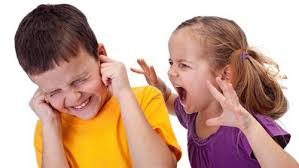 العدوان
وتختلف النظريات في تفسير الأسباب أو العوامل التي تدفع إلى السلوك العدواني:
فبعضها يؤكد الدور الذي تلعبه العمليات البيولوجية
والبعض الآخر يؤكد الدور الذي يلعبه التعلم، كمصدر أساسي لنمو ذلك السلوك.
 والواقع أننا لا نستطيع أن نغفل أثر أي من
، كرد فعل لحالات الغضب أو
التعبير عنها، فذلك يرجع إلى التعلم أو بمعنى أوضح إلى ظروف التنشئة الاجتماعية
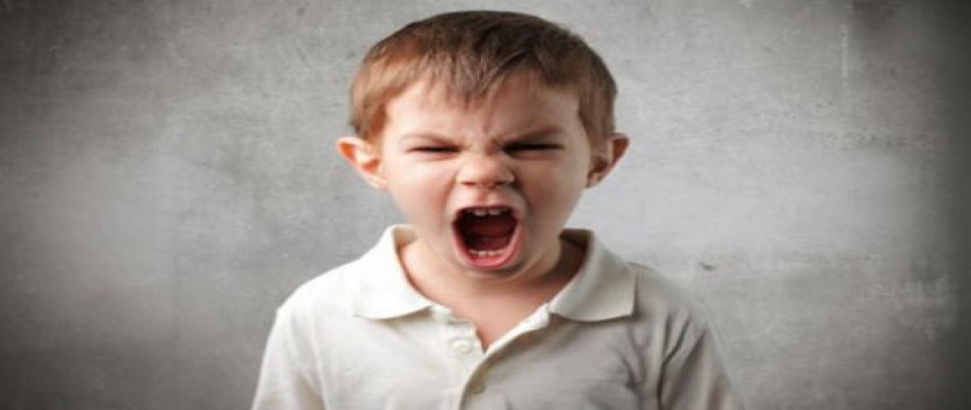 -فالغضب سلوك إنسان عام يمكن ملاحظته عند صغار المواليد، أي  أن له اساس بيولوجي فالدفع والرفس باليدين والرجلين مما  يصاحب ثوران الغضب عند المواليد يمكن أن تكون هي
الأساس للعدوان البدني بعد ذلك، بمعنى أن هذه العناصر  الحركية من مكونات الغضب،
قد تنتظم بعد ذلك من خبرات اجتماعية، وتكون أفعالا عدوانية مباشرة على الآخرين.
متى وكيف يظهر ذلك السلوك العدوانی

يستدل من الدراسات والنظريات العلمية أن العدوان عادة ما يكون استجابة تلقائية مباشرة للإحباط. فلكي نفهم عدوان الأطفال في مرحلة الطفولة المبكرة، لابد أن نأخذ بالاعتبار مجموعتين من المتغيرات:
 1-المجموعة الأولى: تتصل بمواقف الإحباط التي يقع فيها الطفل 
2-المجموعة الثانية: تتمثل في ظروف التنشئة الاجتماعية وخاصة ما يتصل منه مباشرة بمواقف العدوان، فالطفل يتعرض لمواقف إحباطية عديدة نتيجة لعدم قدرته على إشباع حاجاته أو تحقيق رغباته.
دور الوالدين في احباط الطفل:
الوالدان لایکفان عن إلقاء الأوامر والنواهي التي تقيد حركة الطفل أو تجبره على القيام بعمل معين لا يرغب في عمله، ولكن أحيانا يكون مصدر الإحباط داخلياً، أي في شعور الطفل نفسه بعجزه عن تحقيق غرض معين.والدوافع المحبطة عادة ما تتعدى الدوافع الأولية (الحصول على طعام او لعبة) وتكون أكثر تعقيدا                     مثل احترام الذات والدافع إلى الشعور بالكفاءة. 
وتتوقف درجة الشدة التي تظهر بها الاستجابة العدوانية كرد فعل للاحباط بناء على عوامل يتصل بعضها بالآخر وبالطفل ذاته، فاذا شعر الطفل بأنه مهاجم أو أنه في حالة من عدم الاستقرار العاطفي أو يعاني من قلق، فإن رده على الإحباط يظهر في صورة أفعال عدوانية أشد نسبيا مما لو كان هادئ او مستقرا عاطفية
لماذا ينشأ بعض الأطفال هادئين و البعض الآخر عدوانيين لم يتعلم 
ضبط السلوك العدواني التلقائي الذي يصدر عنهم في بداية حياتهم؟؟
لاا شك أن الظروف الأسرية التي تصاحب نشأة الطفل تلعب دورا افي فشل الطفل في کبح جماح غضبه والاستجابة العدوانية الفورية دون تروٍ أو تفكير .
-ثبت من خلال الدراسات أن الأسر التي يوجد بها اطفال مشكلون من  الناحية العدوانية، يزداد فيها السلوك العدواني من ناحية جميع افراد تلك  الأسر (الآباء واخوة )بدرجة أكبر بكثير من الأسر العادية التي لا يوجد فيها.
 فالطفل يتعلم السلوك العدواني بالملاحظة والتقليد، ويتخذ من الآباء والأنداد وكذلك النماذج المعروضه عليه في (التلفزيون مثلاً) نماذج عدوانية يحتذى بها
وتنمو العدوانية، شأنها شأن أي سلوك، عن طريق التدعيم، ومن السهل أن نلاحظ:                                                      
يلعب التدعيم دوره في العدوانية في البيت والروضة وغيرهما، فالوالد الذي يرضخ لطفله عندما تنتابه نوبة من نوبات الغضب إنما هو في الواقع يدعم سلوك  الغضب، حيث يشجع ذلك الطفل على اللجوء إلى هذا الأسلوب للحصول على حاجاته لتحقيق رغباته.
وهناك من الآباء من دعم السلوك العدواني صراحة عندما يرضي  عن هذا السلوك أو ينصح به اللي يضربك أضربه . كذلك، 
-المدرس الذي يستمر في تأنيب التلميذ الذي يتكرر منه سلوك العدوان، قد يكون بذلك حاجة لدى ذلك التلميذ إلى جذب الانتباه
-أثبتت الدراسات التي أجريت على أطفال الروضة، واعتمدت على ملاحظة الأطفال وتسجيل التفاعلات بينهم، أن:                      
- رد الفعل من ناحية الضحية (المعتدى عليه)، سوف يكون له تأثير واضح على سلوك المعتدي فيما بعد. فإذا رضخ الضحية لرغبة المعتدي أو دعم بشكل أو بأخر الفعل العدواني، فإن المتوقع أن يتكرر عدوان المعتدي على نفس هذا الطفل في مناسبات لاحقة، أما إذا رد الضحية العدوان أو تدخل المدرس، فإن المتوقع أن تكف        الاستجابة العدوانية مؤقتا ثم توجه إلى طفل آخر.                     
-الأطفال الذين لا يتلقون إلا القليل من الحب والاهتمام والذين دائما ما ينتقدون ويعنفون هؤلاء الأطفال يكونون أميل إلى العدوان      
في علاقاتهم بغيرهم.
هل العقاب يؤدي الى الاقلاع عن السلوك العدواني:
-هناك من الأدلة ما يبرهن على أن عقاب الوالدين للعدوان لا يؤدي إلى اقتلاعه أو التقليل منه، فالوالد الذي يستخدم العقاب البدني إنما يجعل من نفسه               
قدوة أو نموذجأ عدوانية يقلده الطفل.                                                   
-إذا كان العقاب البدني لا ينجح في كف العدوان عند الطفل، بل بالعكس قد يؤدي إلى تشجيع ذلك السلوك بشكل واضح.
-هل من الممكن للآباء أن ينشئوا أبناءهم على الطاعة والتأديب في الأسرة من خلال العقاب في الوقت الذي يتطلبون منهم أن يكونوا منافسين أقوياء في الخارج، يحاولون أن يعلموهم أن يقبلوا العقاب من الأبوين إذا ما صدرت منهم أية بادرة عدوانية، ولكنهم في الوقت نفسه يطلبون منهم أن يكونوا عدوانيين أمام العدوان الخارجي وألا يقبلوا الهزيمة وقد يترتب على ذلك وقوع الطفل في حالات صراع عديدة عندما لا يستطيع أن يقف على قدميه امام العالم الخارجي المليء بالتنافس
كيف تواجه الأسرة عدوان الطفل؟ 
1إزالة عوامل الإحباط عن طريق الطفل ما أمكن ذلك
-عد استخدام العقاب لانه لا يجدي في ازالة السلوك العدواني 2
 . اتاحة الفرصة للطفل الحاجة إلى التعبير عن الغضب، فالتعبير عن الغضب أمر ،ضروري لنمو الشعور بالاستقلاليه دون السماح له بالعدوان أو بإلحاق الضرر بالآخرين أو بممتلكاتهم.

4-منع الطفل عن إيذاء الآخرين أو فض اشتباك الأطفال عندما يدخلون في عراك يدوي، يعتبر خطوة ضرورية في البداية، ولكن دون عقابهم
5- تقليل مواقف الاحباط
6- ان يكون الوالدان قدوة
.- منع التعرض للطفل وايذائه، حيث وجد أن الحالات الحادة للعدوانية ترتبط ارتباطأ كبيرة بالبيئة، نتيجة للأسباب التالية
(ا) التعرض للإيذاء من أحد الوالدين أو من كليهما.
(ب) إحساس الوالدين أنفسهما بالفشل في تربية الأبناء
(ج) اختلاف الوالدين في أسلوب تربية الطفل
(د) كره الوالدين لإنجاب الأطفال وكان الأطفال جاؤوا رغماً عنهم 
(ش) لا يتصف سلوك الوالدين في الأنسب والأعم، بالعطف والحنو تجاه أولادهم
وللعدوان متنفسات متعددة، وغالبا ما يتعرض للإزاحة كما يحدث عندما يركل الولد الحائط أو اللعبة أنه لا يستطيع أن يركل والديه، 
-قد تخف  :درجة العدوان، مثلما يحدت
عندما نرد على الهجوم بالسخرية، او كظم الغيظ أو اضمار الرغبة بالعدوان
وقد انتهت بعض الدراسات إلى أن:
 الأطفال ذوي العدوانية الواضحة يكونون غالبا من أسر يغلب عليها التسامح بشأن القواعد الحاكمة للعدوانية والشدة في العقوبات .
الأطفال الأقل عدوانية هم من أسر يغلب عليها الصراحة بشان القواعد الحاكمة مع التهاون في العقوبات.
ملاحظة: القواعد المتسامحة تسهم في رفع معدل العدوانية لدى الأطفال أكثر
مما تسهم به العقوبات الصارمة أو الشديدة
:ملاحظات من نتائج دراسات:
الأطفال الإناث عمومأ أقل عدوانية من الأطفال الذكور (لأسباب مرتبطة بثقافة المجتمع وليس لأسباب بيولوجية). 
أن الإناث يعانين من قلق أكثر من جراء سلوكهن العدواني. 
أن الأطفال الأكبر سنا يقللون من عدوانيتهم في حضور البالغين. 
ان الاطفال يتعلمون التخفيف من المشاجرات عند الاقتراب من منازلهم، وتنفيس الغيظ في غير أفراد الأسرة بدلا من تنفيسه في أشقائهم؟       ما رايك
ومظاهر العدوانية كثيرة منها:
 أن يقوم الطفل بالقاء وتحطيم الأشياء. 
طفل يدفع ويضرب برجله الآخرين.
طفل  يظهر عليه  عدم الرضا والصياح والبكاء بصفة دائمة. 
من الضروري التفرقة بين العدوانية والميل إلى الحزم والصرامة.  فقليل من الحزم مطلوب لضبط الطباع والخصائص.
 ولكي نمنع عدوانية الطفل أو نخفف منها:
-يجب ألا نعرضه لأحداث عنيفة (فعليه أو من خلال التليفزيون)
 -عدم تعرض الطفل لمواقف متكررة من الإحباط والغضب.
-نقدم له النموذج (القدوة) في مواجهة تلك المواقف.
فالعدوانية تزداد عندما:
 -تزداد العدوانية عندما تكون الأسرة على درجة كبيرة من التساهل والتسامح مع اطفالهم ، ذلك أن الآباء الذين يدللون أطفالهم ولا يتعاملون بحزم وصرامة مع السلوك غير السليم، يعلمون أطفالهم أن العدوانية هي المنفذ وطوق النجاة.                                                            
ا-الاسراف في استخدام الرفض والعقاب. 
2- تعريض الطفل لمشاكل الوالدين في العمل او الحياة، لأن هذا 
يشعره بالحزن ومع  الوقت يتحول إلى العدوانية.
3-عدم الثناء من الآباء على الأشياء الجيده  التي يقوم بها الطفل ويكونون مهتمين بالجزء الخاص بالعقاب فقط، فإن الطفل يحفظ  مثل هذا السلوك في الحقيقة
.
ويقدم زکریا الشربيني ويسرية صادق بعض الطرق الإيجابية التي يمكن اتباعها بغرض تقليل 
العدوانية ثم تعليم الطرق البديلة من هذه الطرق:
*إن الطفل قد يحاول الصياح أو القيام بالافعال  الاعتراضية الأخرى ليحصل على اهتمام والديه أو يمنعهم من الصياح أو الرفض له، من هذا المنطلق نجد أن العقاب من أكثر الأسباب الواضحة العدوانية الطفل 
* ألا تكون العدوانية وسيلة لتحقيق رغبات الطفل: فالطفل قد يريد حلوى او لعبة أو قد لا يريد أن يفعل شيئا يجب عليه القيام به كالنظافة أو النوم أو تعاطي الدواء ...إلخ، فيعبر عن ذلك بالعدوانية، وعندها يجب أن لا نعطيه اللعبة التي يريدها، وقد نحمله ونلقي به في الفراش بدون مناقشة.
كيف يتصرف الآباء حول ما سيقولونه لطفلهم عندما يتعرض للأذى أو الضرب من طفل آخر، هل يجب أن يرد له الضربة؟
أن نتأكد من أن الطفل الآخر قد توقف فلا يجب أن نسمح بان يتعرض طفلنا للأذی، فقد يصيبه ذلك بمتاعب نفسية كالخوف والعزلة، وقد يكره المدرسة واللعب مع زملائه                 
-إذا تعمد أن يفعل هذا بصفة منتظمة فإنه يجب أن يتوقف اولاً بطريقة أو بأخرى، وهناك طرق عديدة لإيقاف عدوانية الطفل، ويمكن أن                         
توبيخه- مراجعة ذويه- حل يبني بالتعاون مع المرشد والمدرس                                                 
.
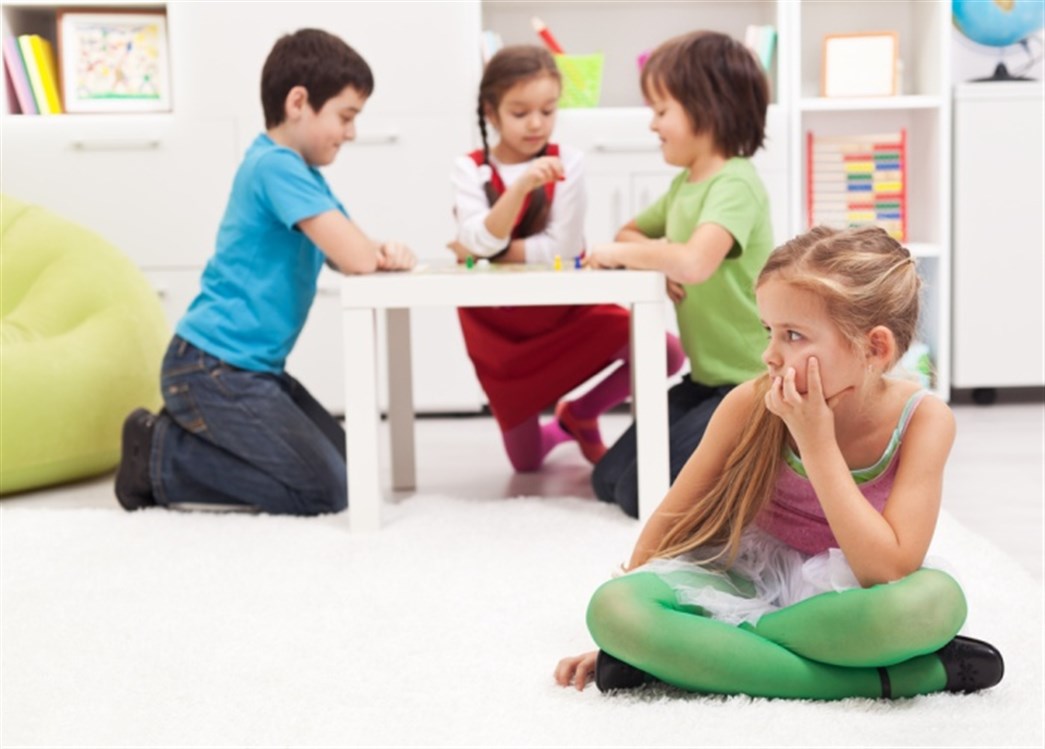